МАУДО ДЮЦ «Московский»творческий проект по робототехникена тему «Исследование луны»
Проект разработали учащиеся 
объединения «Юный техник» 
Кровопуск Петр, Сёмин Сергей, Симонов Сергей,
Ярмолюк  Михаил, Нурмаканов  Карим

Руководитель Поспелова Галина Олеговна, 
педагог дополнительного образования
1. ИССЛЕДОВАТЕЛЬСКАЯ  ЧАСТЬ. ЗАДАЧИ ИССЛЕДОВАНИЯ:Луна  - идеальное место для исследования космоса: там нет атмосферы, мешающей телескопам и другим приборам, нет слепящего света земных городов, нет земных радиопомех.
Луна может быть плацдармом для космических экспедиций в ближний и дальний космос: взлет с Луны несравненно проще и дешевле, чем с Земли  - сила тяжести меньше в 6 раз, не нужно защищать корабль чрезвычайно дорогой термоизоляцией – на Луне нет атмосферы, тут же можно создать центр подготовки космонавтов.
ПРОБЛЕМЫ ИССЛЕДОВАНИЯ
Ученые и инженеры решают , как доставить космонавтов на Луну, создать там поселения и с помощью полезных ископаемых, добытых из лунного грунта, создать все необходимые вещи – от строительных материалов до ракетного топлива. Единственной серьезной проблемой для всех этих планов является вездесущая лунная пыль. Она попадает везде, набивается в герметичные уплотнители и обдирает поверхность скафандров, она легко накапливает электрический заряд, поэтому может парить над поверхностью Луны и прилипать к лицевым панелям скафандров и линзам камер. Возможно, она даже токсична.
РЕШЕНИЕ ПРОБЛЕМЫ:  Луна  может быть источником материалов для строительства космических кораблей и лунных поселений
Строительство лунной базы остается одной из главных стратегических целей российской космонавтики на ближайшие десятилетия, несмотря на непростую ситуацию с финансированием космической отрасли, в частности, лунной программы. По нынешним планам отправка космонавтов на Луну произойдет в 2030-е  годы.  Судя по всему, главная цель создания лунной базы – добыча гелия – 3 для термоядерной энергии.
Результаты исследования:  Все основные постройки - улицы, дома, лаборатории, заводы,  - расположены под поверхностью Луны, слой которой - защищает от резких перепадов температуры, космической радиации и метеоритов: в шахтах.
Мы решили для исследования полезных ископаемых на Луне и получения полезных ископаемых из лунных глубин построить  роботы: 
горные комбайны;
Для изучения грунта Луны и доставки космонавтов и обратно:
-зведолёт,
Дроид.
Исследование грунта Луны
Анализы лунного грунта выявили не только уникальный состав почвы, но и наличие на Луне полезных ископаемых. Так обнаружены запасы  железа, титана, алюминия, магния, серы, калия, натрия. В поверхностном грунте  найдены залежи такого редкого  для Земли вещества, как изотоп гелий – 3. Он может использоваться как топливо в термоядерных реакторах. Кроме того, на Луне найдены пласты льда,  а это значит на Луне есть запасы воды. А вот нефти, газа и угля там нет.  Для добычи полезных ископаемых на Земле используются  горные комбайны в шахтах. Добыча производится открытым и закрытым способом. Мы решили, что на Луне добывать будем гелий – 3. Для этого мы изучили горные комбайны различны видов.
2. Актуальность проекта
На Земле будут уменьшаться  источники энергии. На Луне нашли запасы гелия  - 3 на 1000 лет, которые могут использоваться для термоядерной энергии. Поэтому возникает вопрос: как добыть это полезное ископаемое на Луне? Построить машины для добычи, как отправить их на Луну, как исследовать  лунный грунт, что может нам помочь в этом?  Как добывают полезные ископаемые на Земле? Какие машины используются?
        Наш проект, мы надеемся, ответил на эти вопросы.
3. Цель проекта: 1. Исследование полезных ископаемых  на  Луне;2. Создать  роботы: звездолета,  дроида,  горных  комбайнов.
Задачи проекта:
Изучить литературу,  рисунки и схемы по данной теме;
Сконструировать модели роботов, выполняющих функции звездолета, дроида, горных комбайнов;
Создать программы для этих роботов;
Проверить на практике эффективность собранных  моделей.
4. Теоретическая часть.Горный комбайн — подземная горная машина для механической отбойки и разрушения породы или полезного ископаемого и удаления их из забоя. По виду выполняемых работ различают:
Проходческие комбайны — предназначены для проходки штреков, штолен и других технологических выработок в полезном ископаемом или в пустой породе.
Очистные комбайны — предназначены для добычи полезных ископаемых в очистном забое (лаве). Очистные комбайны совместно с механизированными крепями и забойными конвейерами образуют механизированный очистной комплекс.
Комбинированные комбайны – это комбайны, которые включили в себя функции проходческого и очистного комбайна.
Что такое дроид? Дроид – это робот, похожий на человека или способный выполнять какое-либо  присущее человеку действие.
Слово дроид образовалось из другого названия роботов в фантастической литературе – андроид (человекоподобный, в переводе с греческого). Изучив материал о роботах – дроидах, мы прищли к выводу, что для изучения луны и других планет, нам подходит разведывательный дроид.  Такие модели представляли собой дешевую, но эффективную мобильную платформу, снабженную множеством датчиков. Из-за четко определенной роли и необходимости снизить стоимость такие дроиды были снабжены простым искусственным интеллектом.  Несмотря на этот недостаток, в своей области применения разведывательный дроид был крайне эффективен. Работал в любых климатических условиях.
Что такое звездолёт? Звездолёт – космический аппарат , способный перемещаться между звездными системами, совершая таким образом межзвездный полёт, или летательный аппарат для полета в космос.
5.Практическая часть
Продумав все  конструктивные элементы, мы приступили к конструированию моделей. Для создания модели использовались конструктор LEGO WeDo и программное обеспечение  LEGO Education WeDo Software v1.2.
Для добычи полезных ископаемых, в частности изотопа гелия-3, нами были разработаны  два горных комбайна: проходческий комбайн и  комбинированный комбайн
Для изучения полезных ископаемых на Луне  мы решили построить  звездолёт с Дроидом .  Дроид  производит исследование грунта Луны и посылает нам  исследования грунта
После создания моделей возникла необходимость привести их в движение. Нами был выбран компьютер как средство управления моделью. Мы создали управляющий алгоритм для наших роботов: 1. программа  для звездолёта
2. Программа для дроида
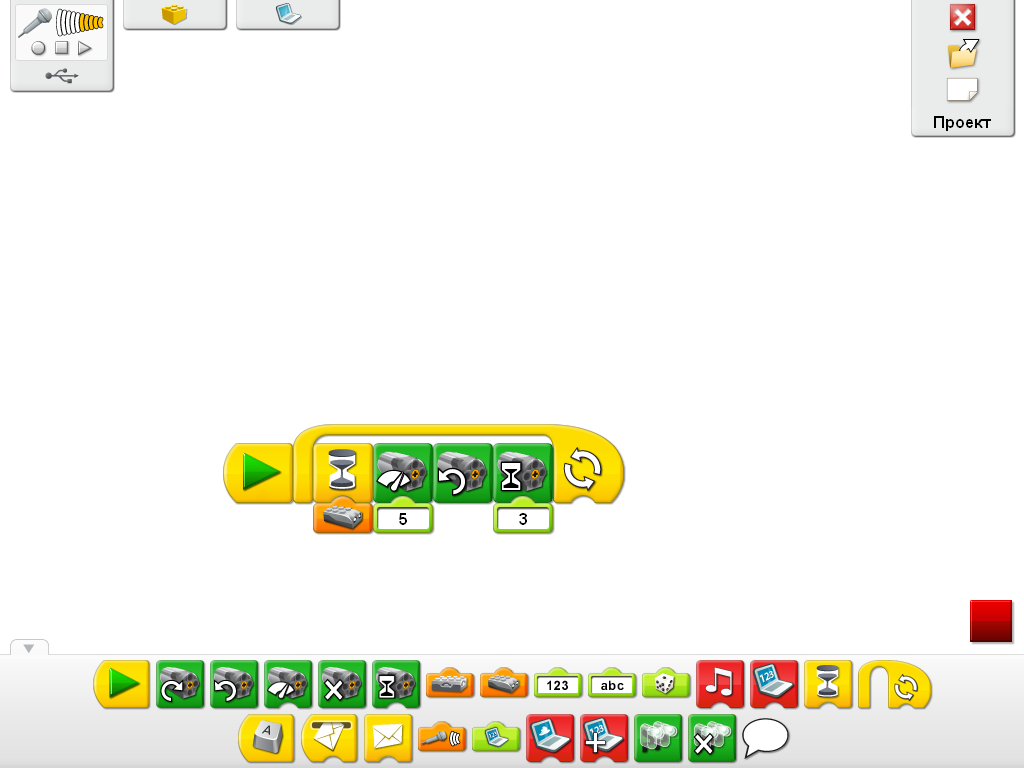 3.Программа для комбайнов
Заключение
Мы предоставили Вашему вниманию созданные нами действующие модели роботов, которые служат для изучения  полезных ископаемых  и получения их из лунных глубин. В поиске ответов на вопросы использовали сведения из сети Интернет.   Полученные сведения мы обобщили, создали и описали наши модели роботов, создали для них управляющий алгоритм и привели в движение.